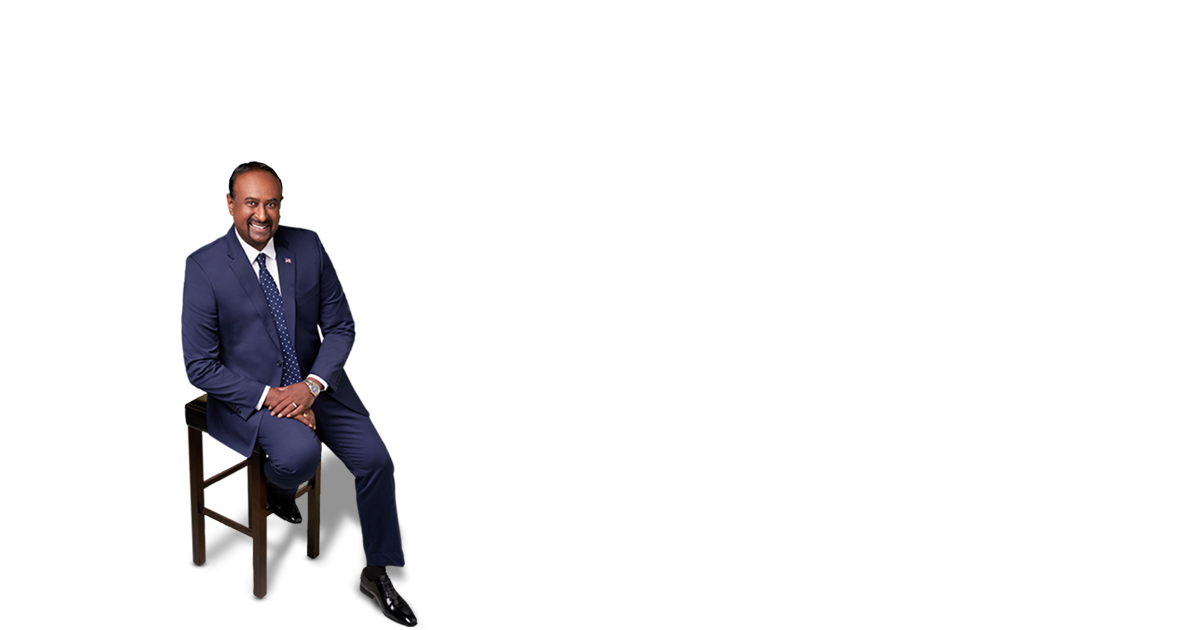 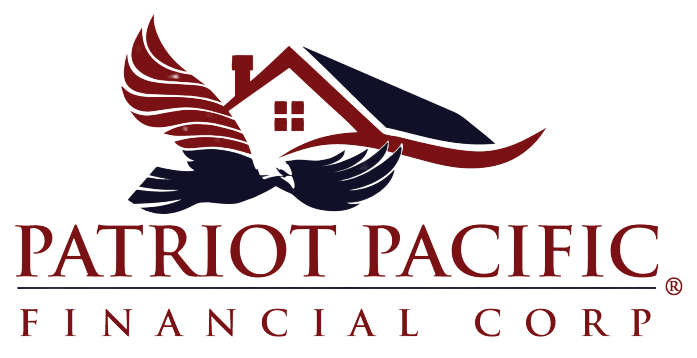 MAKING YOUR BEST
VA OFFER
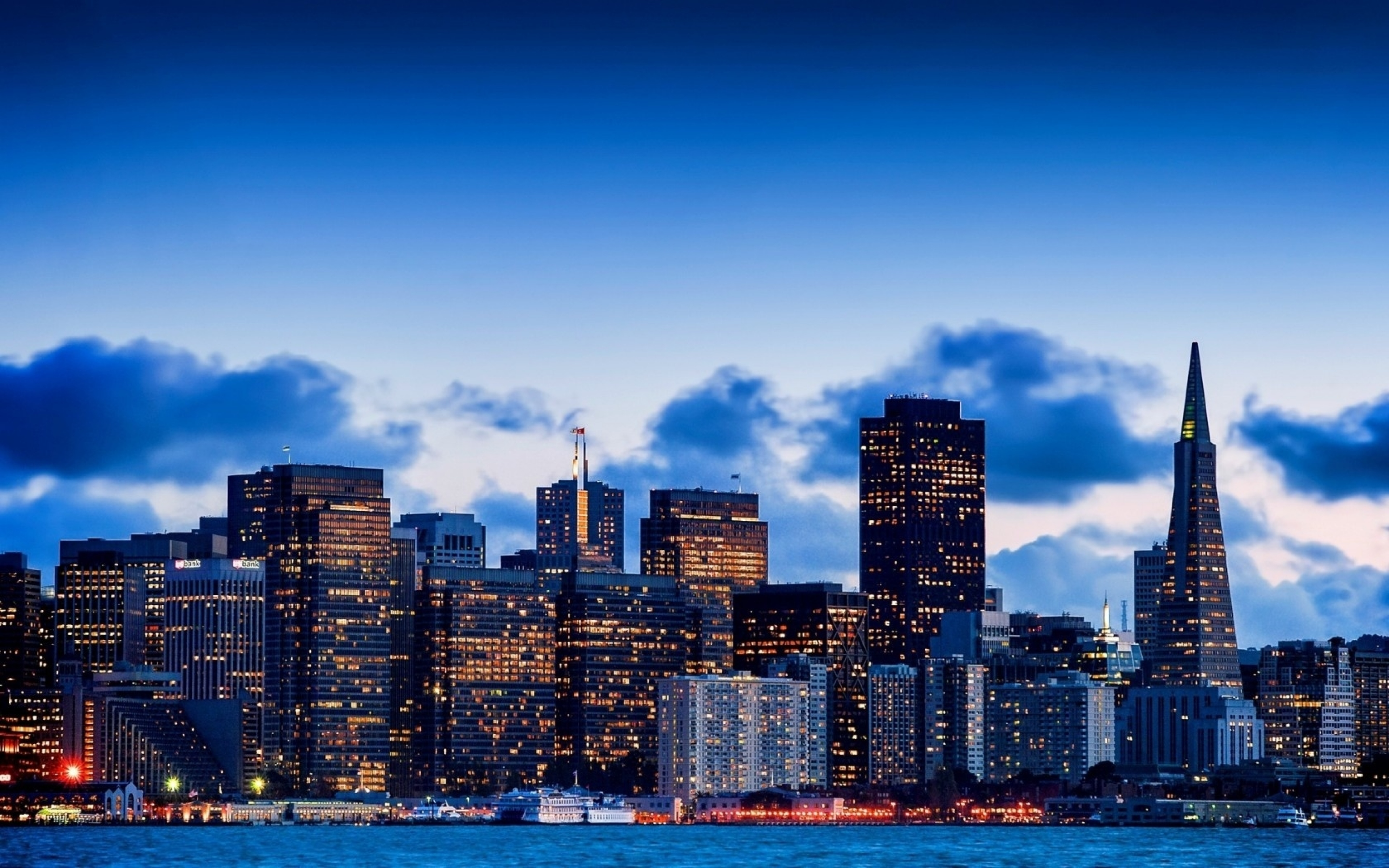 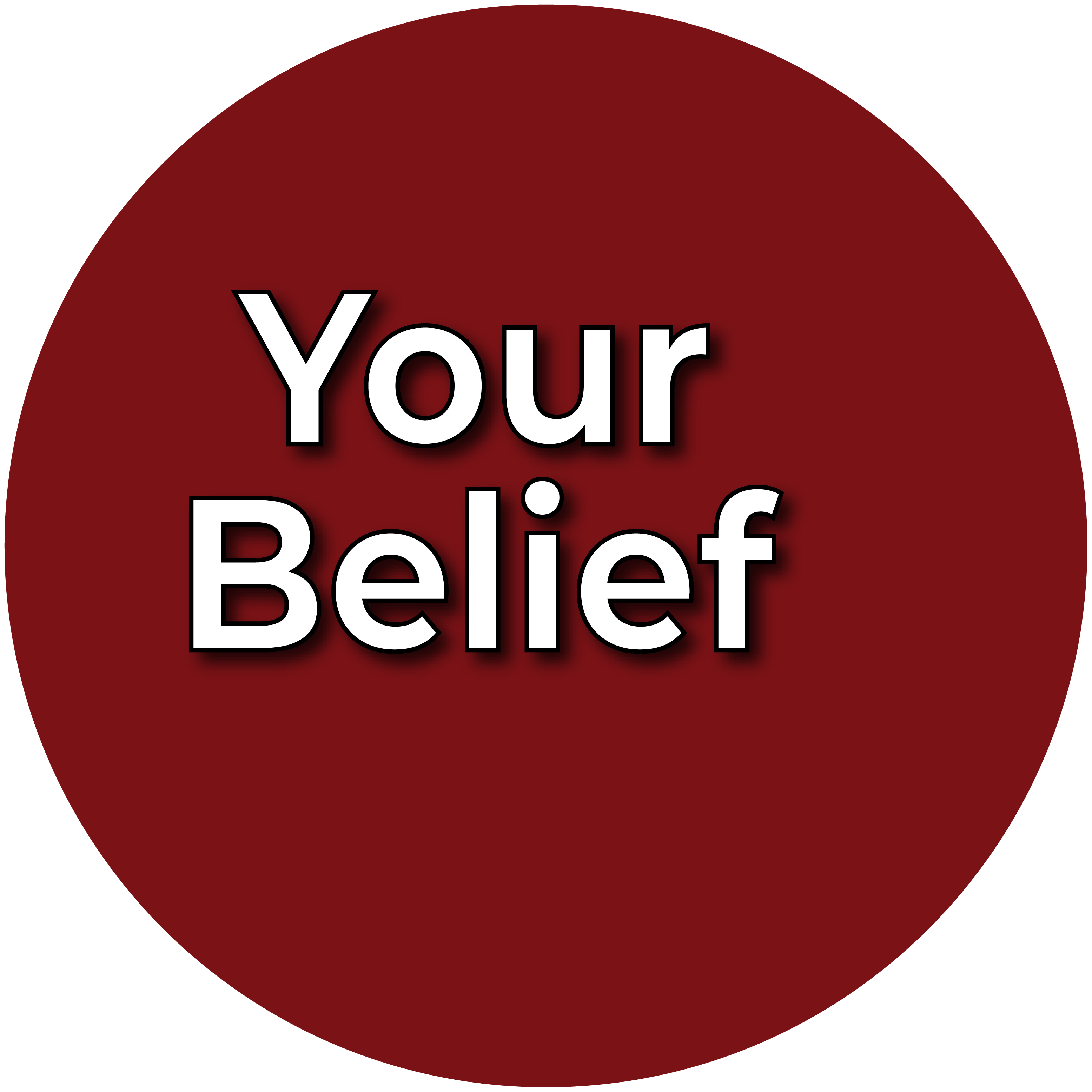 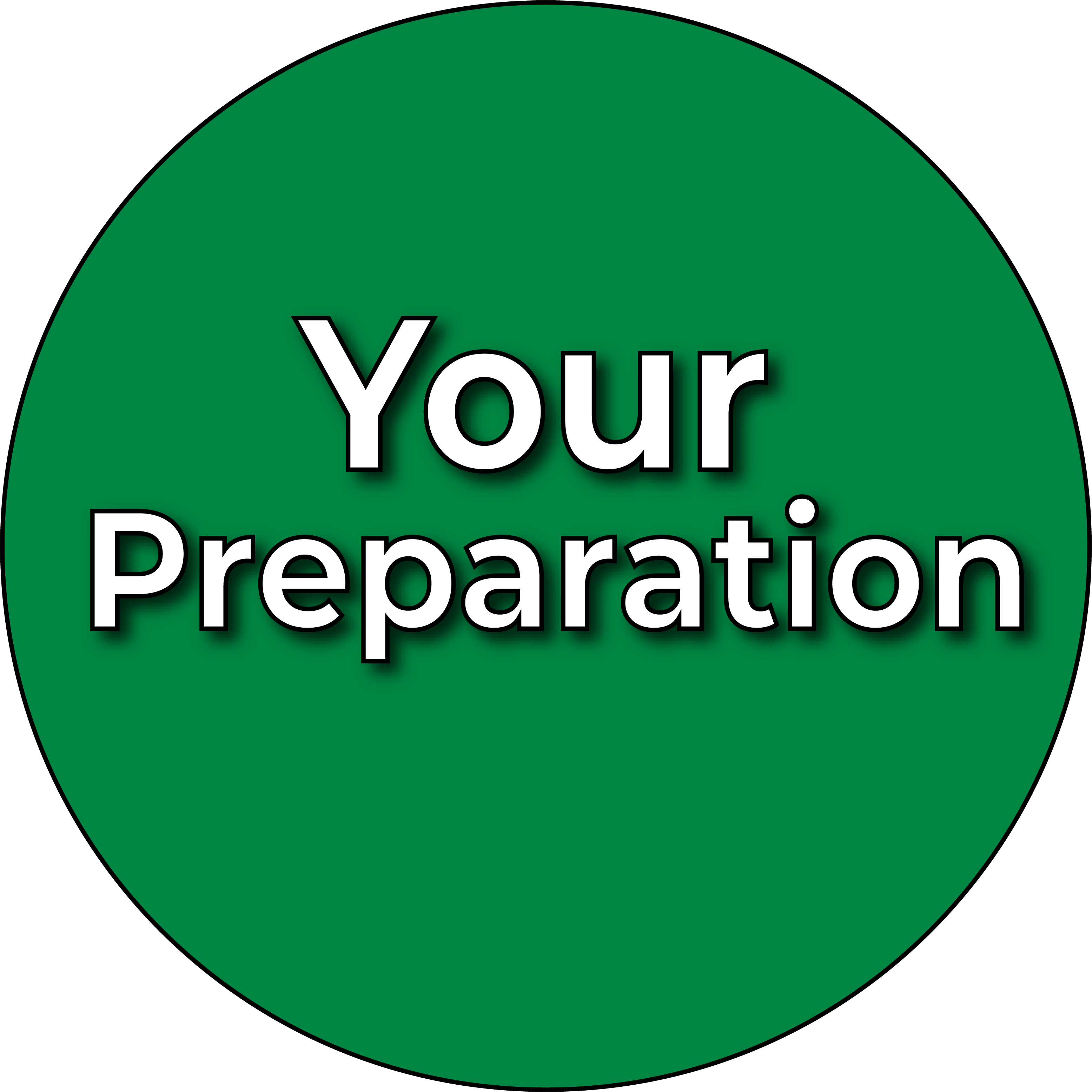 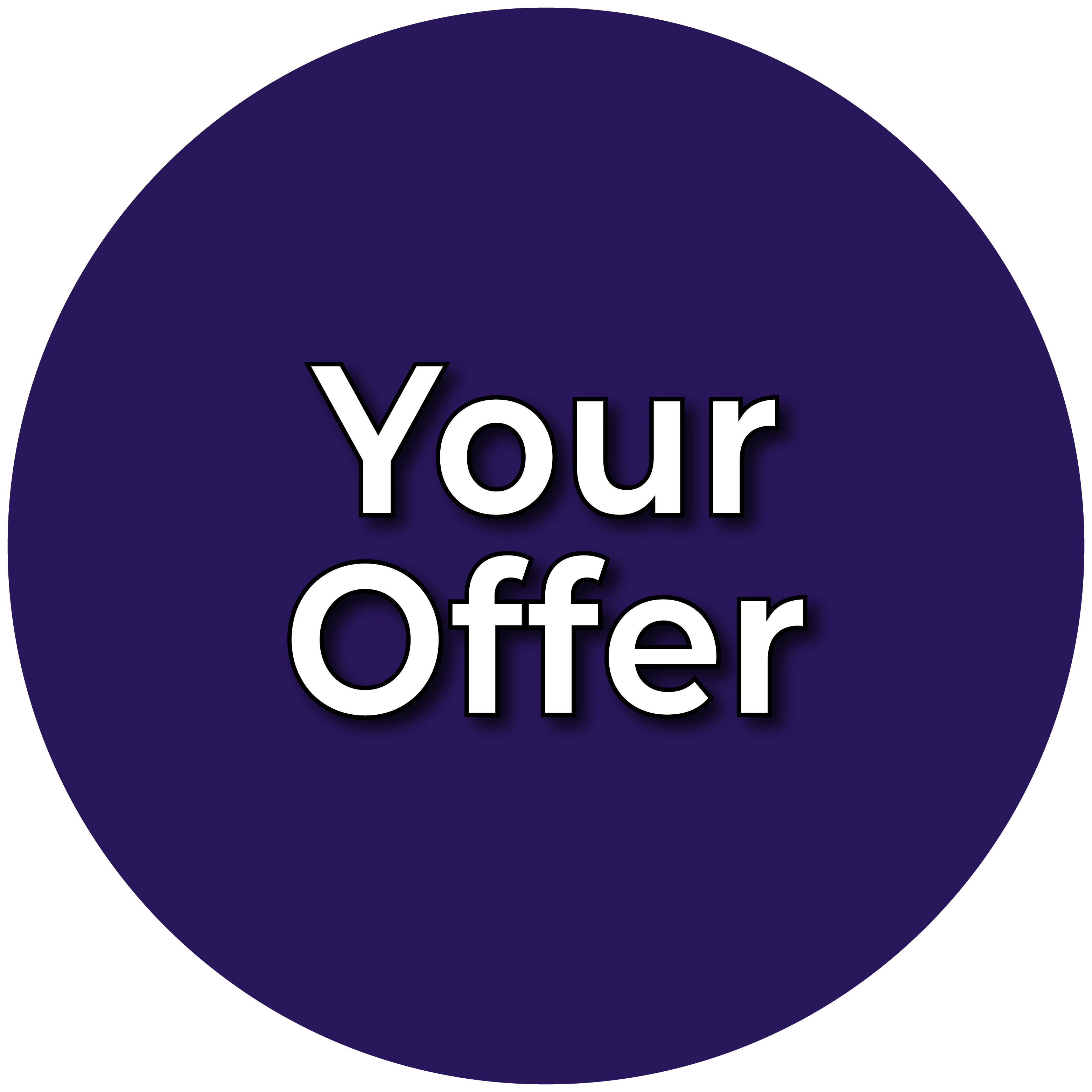 Your Belief
Lenders Like to Do VA Loans:
Default Rates VA 1.98% FHA 9.10% CONV 2.47% / VA Guaranty.
Myth: VA Loans Take Longer to Close:
Average is 24 days.
Myth: VA Loans Are Difficult to get through Underwriting
Debt ratios as high as 70%, Lower scores.
    Active Duty-stable employment.
    VA has Less Overlays than Conventional or FHA One example: 
    Deferred Student Loans.
Myth: Seller Has to pay for Veteran’s costs.
Myth: VA Appraisals are tougher on property and value
- 1% of Appraisals come in under Price.
Myth: VA Buyers are Weak Buyers
- Median Income of Vets higher than civilian.
28% of Vets 25 Yrs. and Older have at least Bachelors Degree. 
Median FICO Score is 728, compared to 680 Civilians.
Your Belief
“Underwriters are encouraged to consider every possible appropriate factor in seeking a proper basis for approving loan applications for every qualified Veteran”
											VA Pamphlet 26-7, VA Lender Handbook, Current Issues
“As Long as Lenders document their reasoning, it is extremely unlikely VA Staff would ever take issue with their decision.”
																						Bill White, Circa 1944
YOUR PREPARATION: MISC FACTS TO KNOW
 BEFORE MAKING A VA OFFER
Veteran must occupancy the home typically within 60-Days – Reasonable period of time.
If Power of Attorney to be used, Get a copy to Title Co early in the process
Pest Inspection: Section 1 Clearance needed. Veteran CAN pay for Report & Repairs.
If Manufactured home, both HUD Tags must be present, newer than 1976, permanently affixed.
If Veteran going through Divorce, Spouse needs to sign Interspousal Deed with Notary
If Veteran is selling home that has a VA loan, allow 3-4 business days for Restoration of entitlement.
Condos have to be in VA Approved Community.
2nd Floor Condos Don’t require a Termite report
Your Offer:
Largest possible EMD even if borrowed money – remember if the EMD is to be returned at Close of escrow it doesn’t matter. [This is an expression of STRENGTH]
Allow Seller to rent back for 30-days at no Cost [Buyer Mortgage payment begins at least 30-days after closing]. [This is an expression of BENEFIT]
If asking for Seller Credit for Closing Costs, write it in such a way to leave no money on the table. 
Cover Letter letting Agent know:
[A] Lender has  experience funding VA Loans – Credit has been reviewed, Assets verified, ran DU and secured Certificate of Eligibility. We are prepared for a quick close. [This is an expression of CERTAINTY]
[B] that VA Appraisals, unlike FHA, do not carry with the property. And VA gives 2 established opportunities to Support value if Purchase price is questioned. [This is an expression of BENEFIT]
[C] If it’s a Condo -send proof of VA Approval status. Shows Agent you are thinking ahead and prepared.  It oozes with you are going to be an Agent they’ll enjoy working with. [This is an expression of COMPETENCY]
[D] VA Appraisal will be ordered on Day 1 of Escrow being opened without waiting for Lender Disclosures to be issued. Per VA guidelines Appraisal is due back in 7 business days. Unlike FHA CONV, Lender will give copy of 1805 form with Appraiser contact info to Agent.  [This is an expression of CERTAINTY]
[E] Seller is under no obligation to pay any Veteran costs. [This is an expression of BENEFIT]
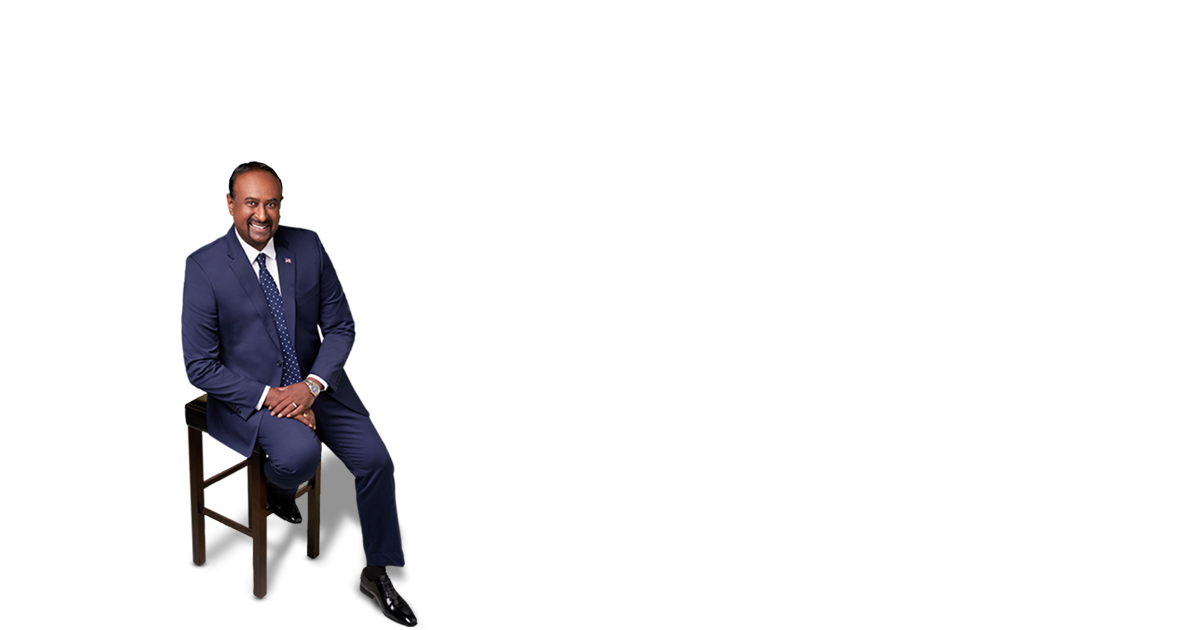 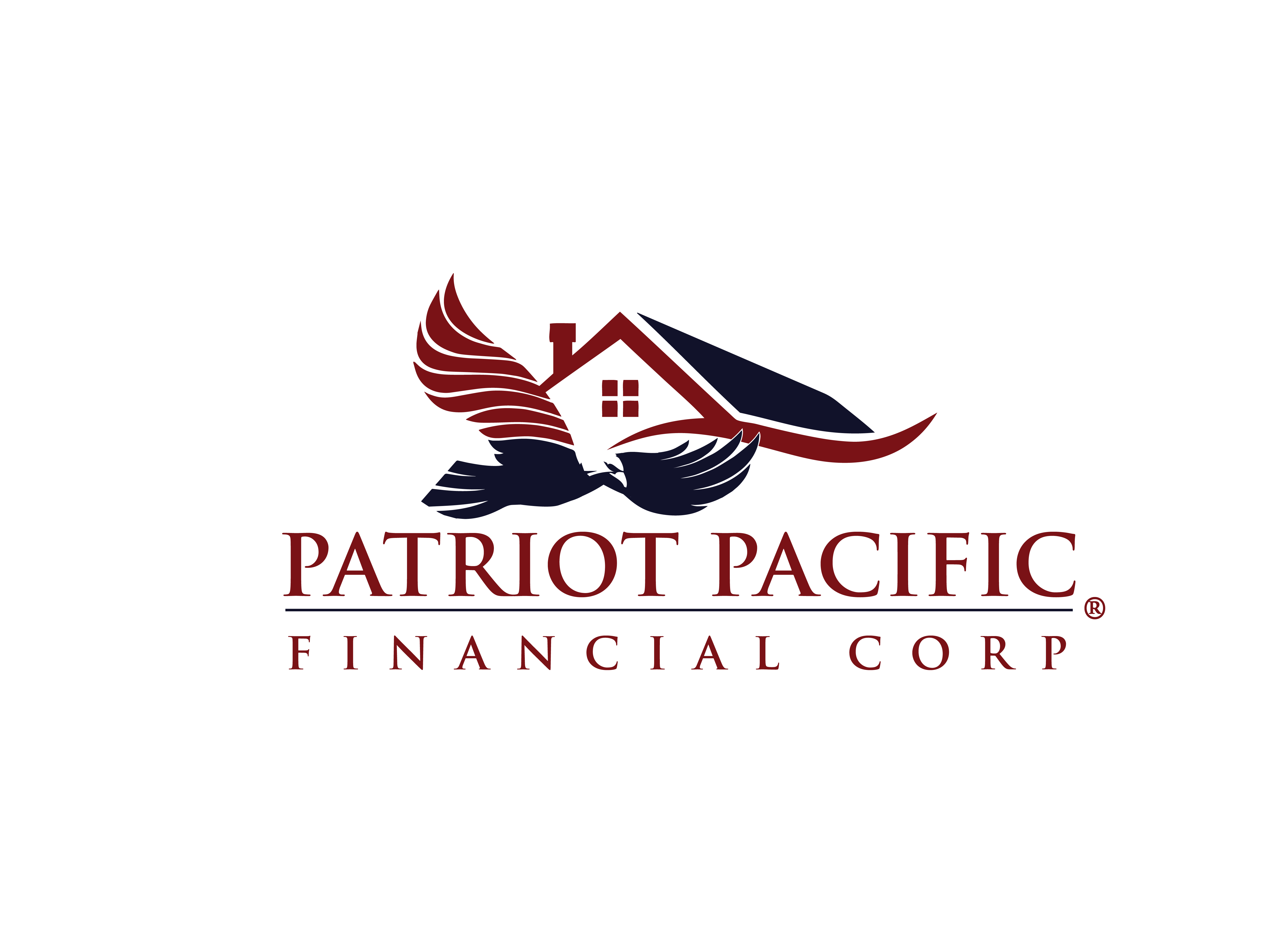 CONTACT ME
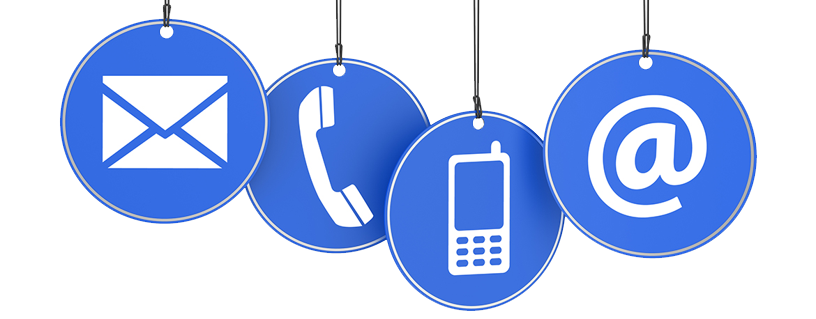 Charles Vamadeva 
951 551 7633 
Charles@californiahomebuyer.net
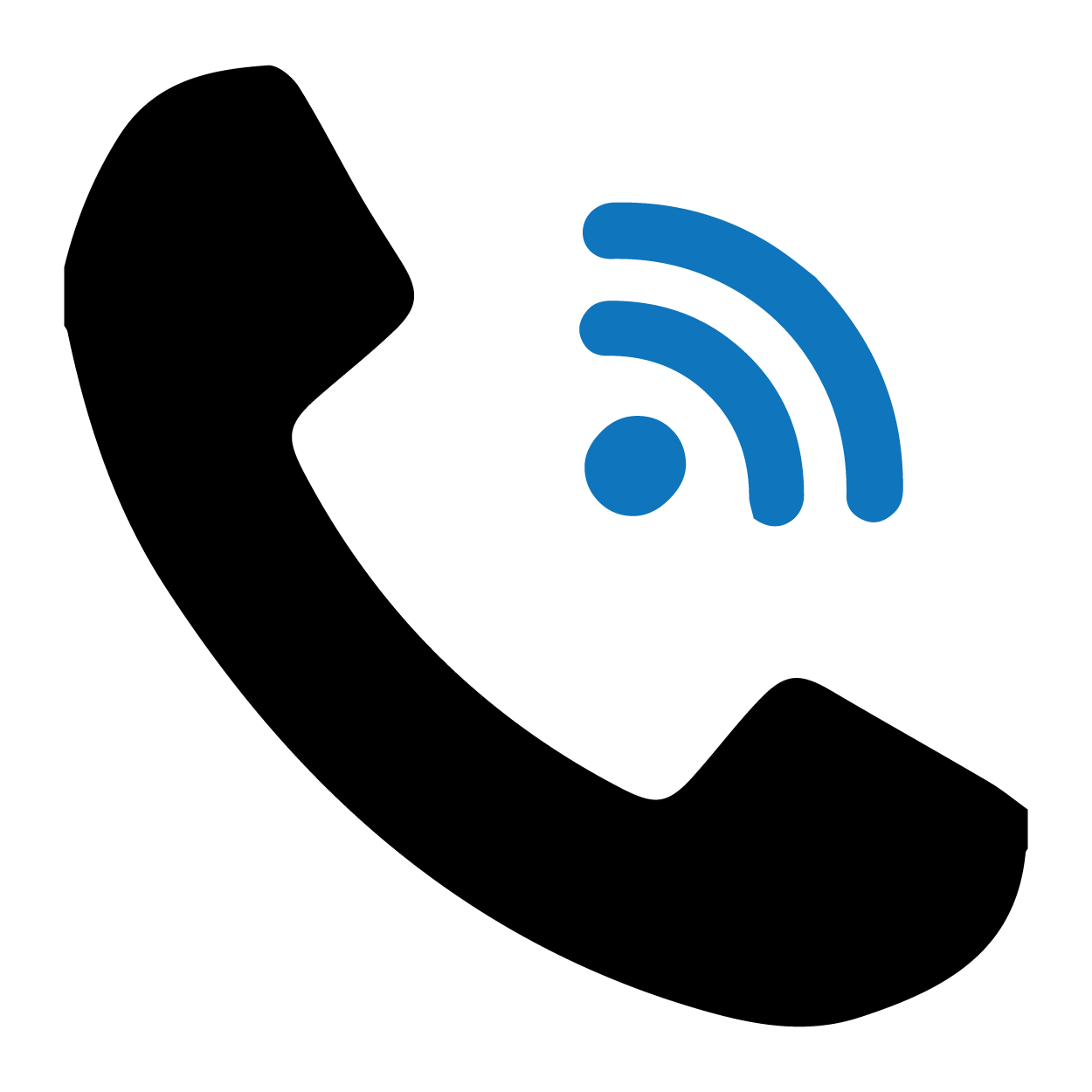 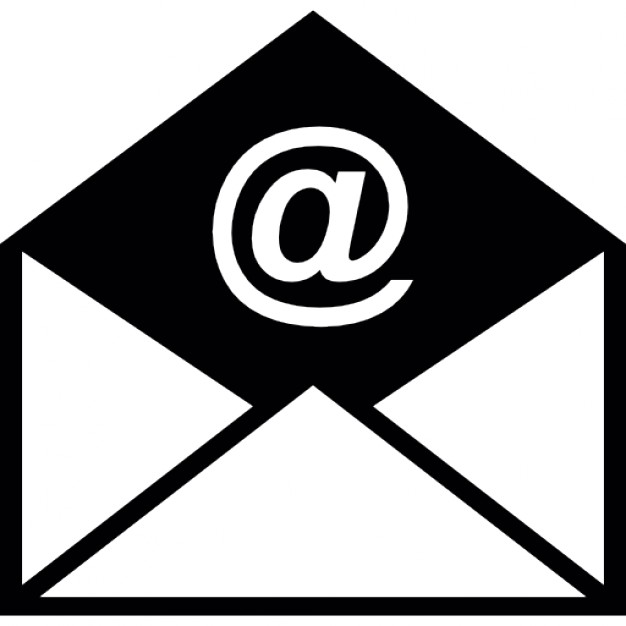 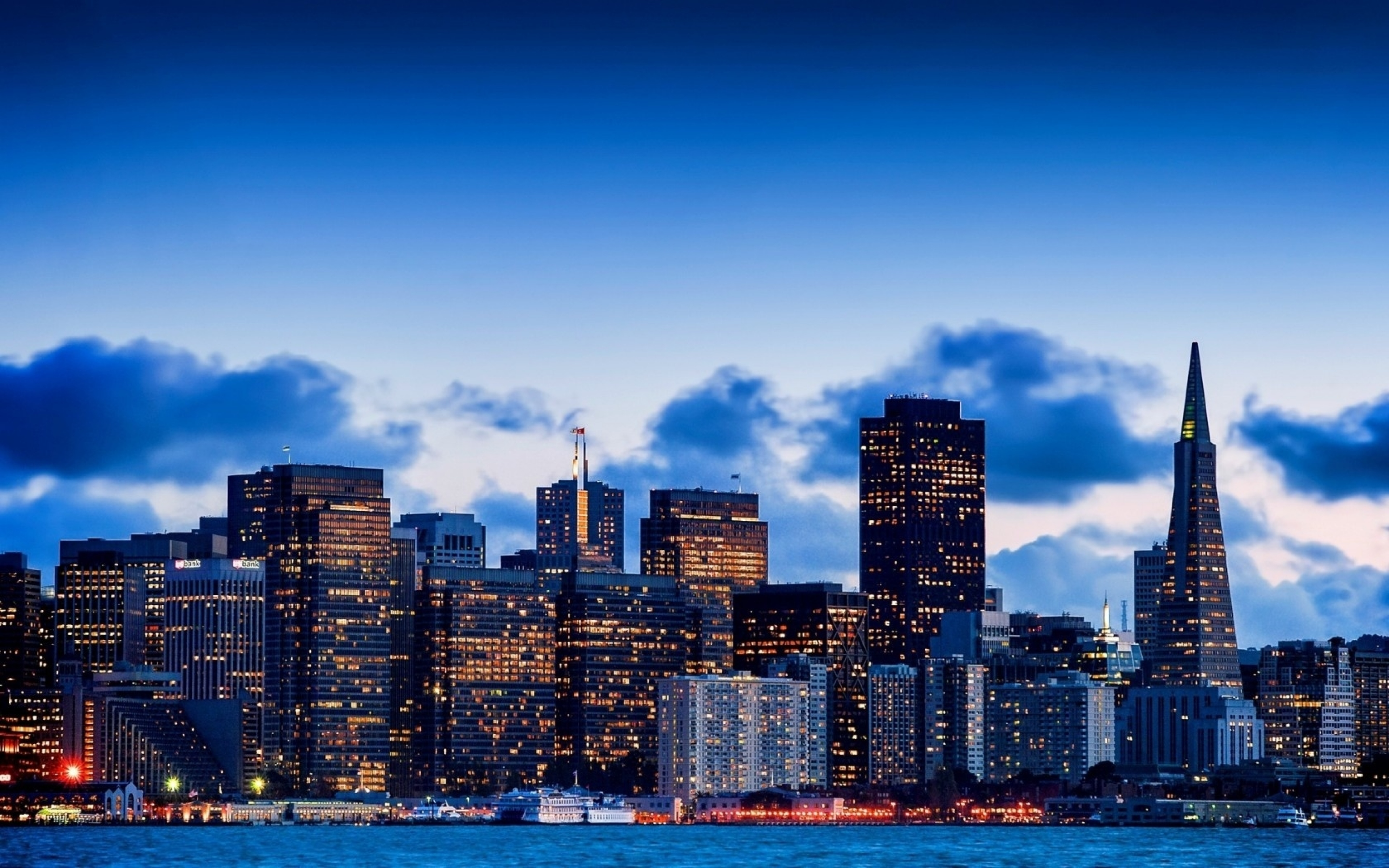